MALSTYRTUTVIKLING
Utviklingsredaktør Helen Vogt
4. november 2013
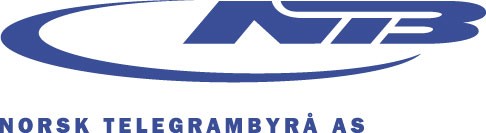 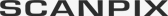 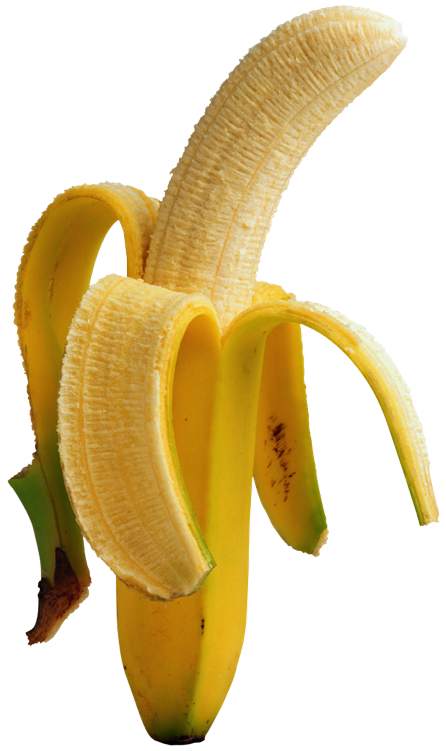 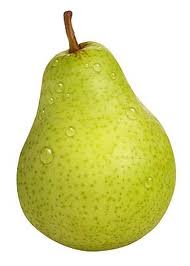 1. november 2013
2
NY ORGANISASJON:
HVORFOR UTVIKLINGSFORUM?
Ivareta og utvikle ideer:
	- nye produkter 
	- forbedring av eksisterende produkter/prosesser

Skape konsensus om prioritering av utviklingsoppgaver 

Kontrollere framdrift i igangsatte prosjekter
HVEM ER MED?
Forretningsområdene
Salg/marked 
IT
Utviklingsredaktør
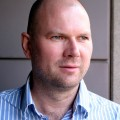 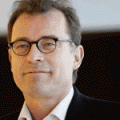 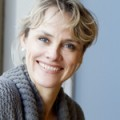 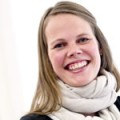 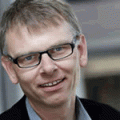 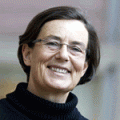 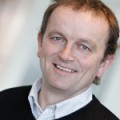 1. november 2013
5
[Speaker Notes: 3 som i hovedsak jobber med redaksjonelt innhold - 3 som i all hovedsak jobber kommersielt – og en som jobber dedikert med IT (både drift og utvikling)]
HVORDAN JOBBER VI?
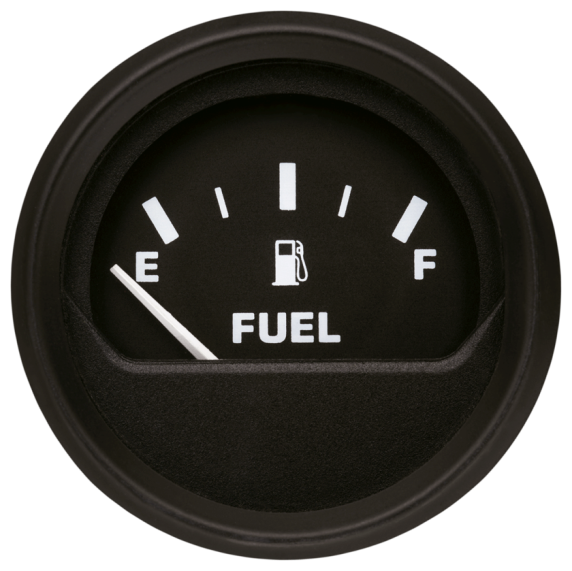 SYSTEMATISK
Ukentlige møter - fast dagsorden
Standardiserte prosesser

TRANSPARENT
Åpne møter/diskusjoner
Tilgjengelig informasjon (intranett, dropbox…)
4 faser  = DAGSORDEN
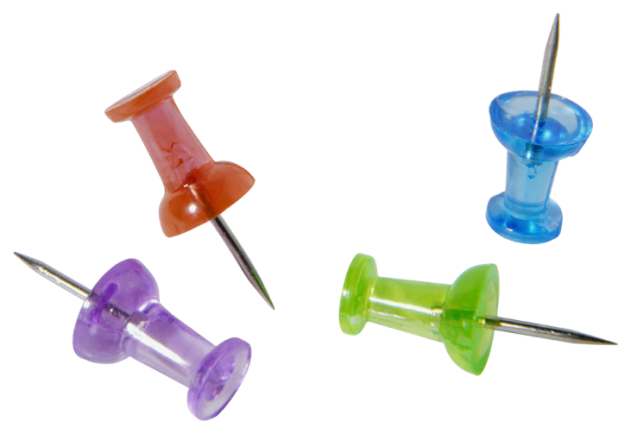 GJENNOM-
FØRING
IDÉER
UTREDNING
PRIORITERING
1. november 2013
7
IDÉFASEN:
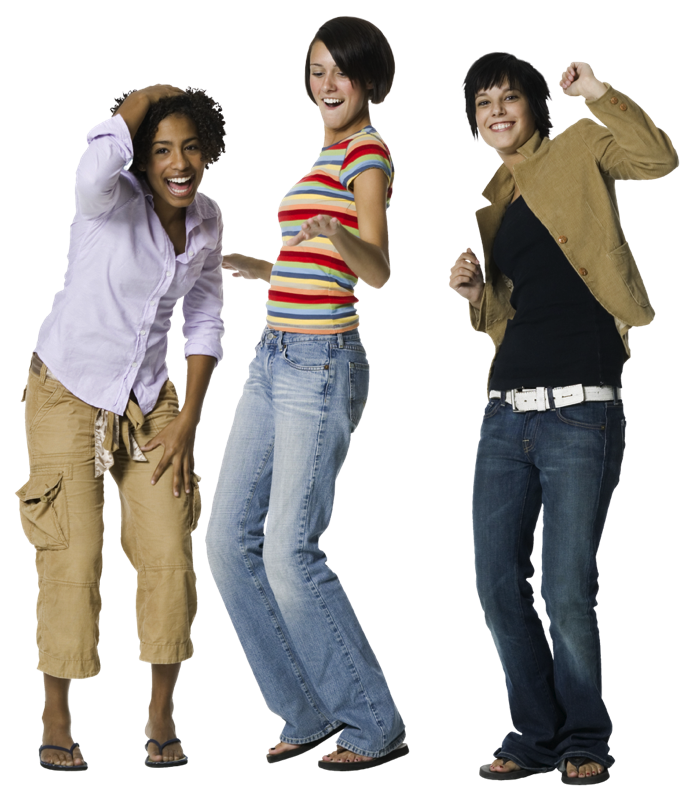 UTREDNING
IDÉBANK
P
[Speaker Notes: Alle kan legge fram ideer (folk utenfor gruppa må booke tid). 

Hver får 10 min til å presentere ideen
 må også beskrives skriftlig på max en halv A4-side

Gode ideer sendes videre til utredning 
beslutning om hvem som skal utrede fattes  om mulig der og da

Dårlige eller urealiserbare ideer parkeres.

ALLE ideer lagres I idebank tilgjengelig for alle
 opphavsmannens beskrivelse + kort om hvorfor den ble lagt på is]
PRIORITERINGSFASEN:
NØD-VENDIG?
FOR-
NUFTIG.
FAN-TASTISK!
Er det ikke snart MIN TUR???
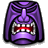 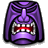 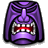 [Speaker Notes: Størst potensial for uenighet – krever gode diskusjoner og smidighet hos alle.]
PRIORITERING: NØDVENDIG
= forbedringer som kundene tar for gitt

Prioriteringsdiskusjon:
Når?
Hvor omfattende er oppgaven?
Kan det gjøres enklere?
Hvem kan/skal gjøre det?
NØD-VENDIG?
[Speaker Notes: Nødvendige oppgaver må nødvendigvis utføres, men er likevel gjenstand for prioriteringsdiskusjon: 
Når må det gjøres, i hvilken rekkefølge er det mest hensiktsmessig å arbeide – og hvem skal gjøre det? 
For å kunne ta gode beslutninger må man vite mest mulig om hvor omfattende oppgaven er – 
og derfor må også de opplagt nødvendige utviklingsprosjektene opp til diskusjon.

(Men sitter vi om et halvt år og ikke gjør annet enn å sjonglere Nødvendige prosjekter så har vi et kapasitetsproblem….)]
PRIORITERING: FORNUFTIG
= prosjekter som vi vet møter behov hos kundene

Prioriteringsdiskusjon:
Hvor stort er behovet?
Hvor stort er inntjeningspotensialet?
Hvem kan gjøre det mest effektivt?
Når har vi ledig kapasitet?
FOR-
NUFTIG.
[Speaker Notes: Dette er kanskje de tøffeste prioriteringsvalgene av alle: 
På en liste over prosjekter som alle er enige om er fornuftige: hvilke skal vi velge å bruke tid og penger på?]
PRIORITERING: FANTASTISK
= prosjekter som løfter oss opp på et nytt nivå

Prioriteringsdiskusjon:
Lar det seg gjøre?
Hvor stor er risikoen?
Hva oppnås hvis vi lykkes?
Hva taper vi på å la være?
FAN-TASTISK!
[Speaker Notes: handler om å gjøre noe vi aldri har gjort før - noe som vil overraske og begeistre kundene - de gamle – eller noen helt nye 
fallhøyden er ofte stor – men det kan gevinsten også være.]
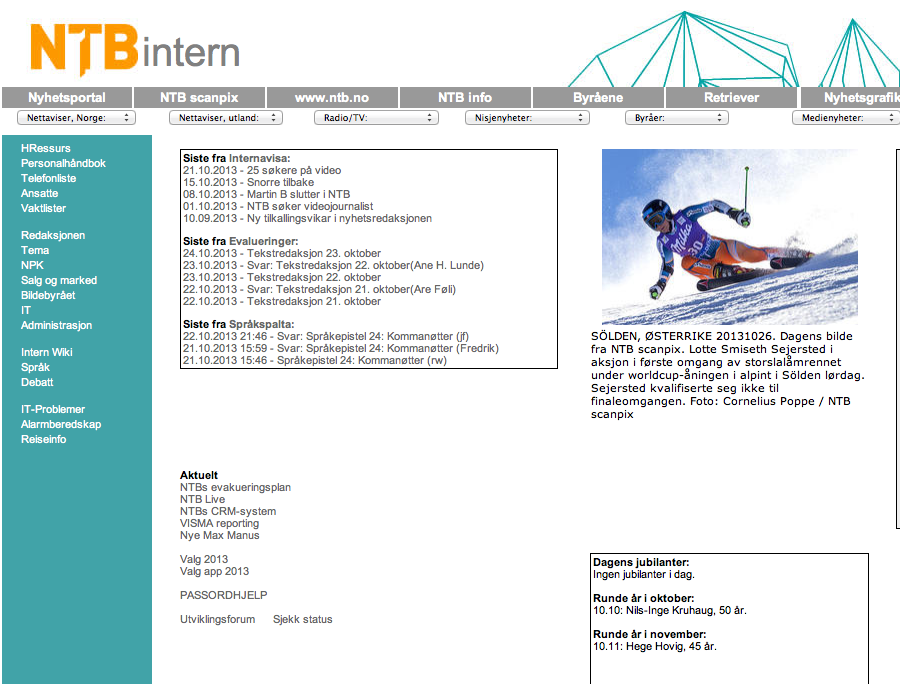 1. november 2013
13
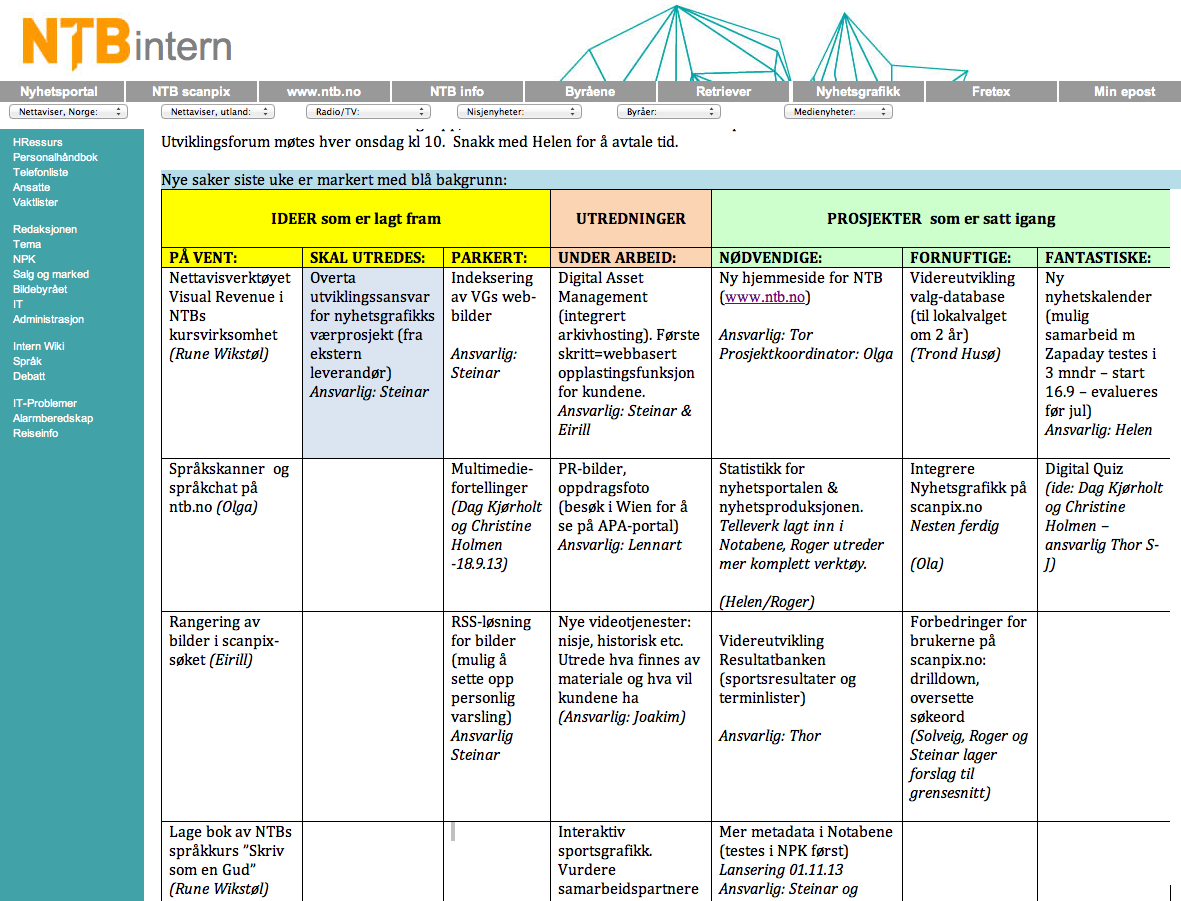 1. november 2013
14